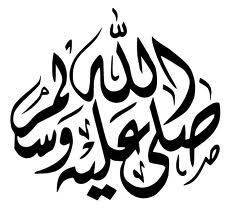 سيرۃالنبي
Seerah
Why Allah chose Arabs
Highly Praiseworthy Virtues
Hospitality
Keeping a covenant
Sense of honour and rejection of injustice
Firm will and determination
Forbearance, perseverance and mildness
Pure and simple Bedouin life
The Prophetic Family
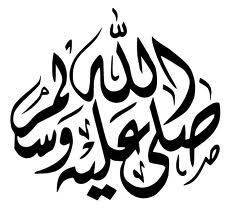 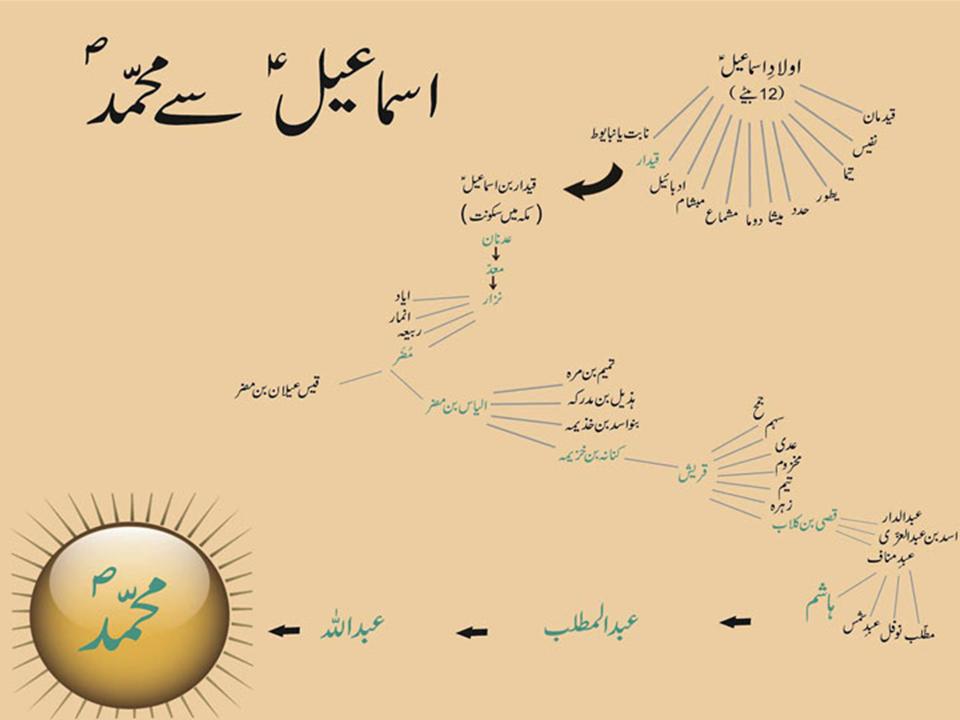 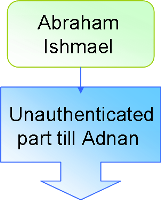 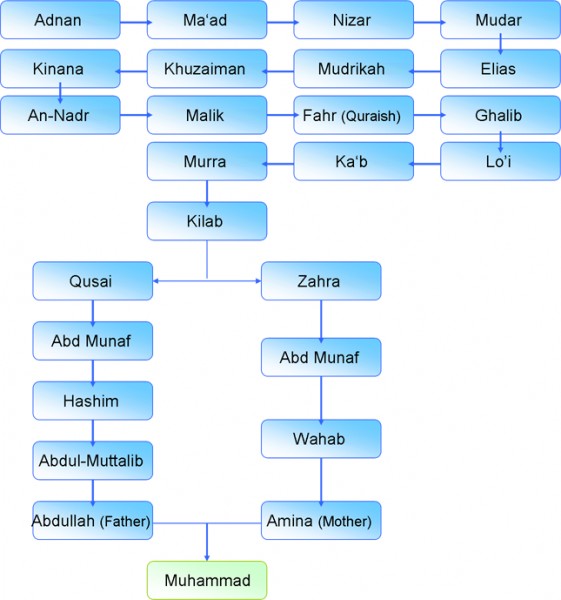 Qidar
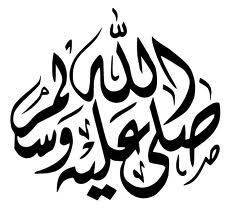 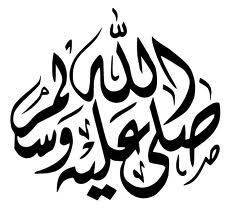 The Prophetic Family
Hashim
Abdul-Muttalib
Abdullah
Hashimgreat grand father
The family of Prophet Muhammad is called the Hashimite or banu Hashim, after his great grandfather Hashim bin ‘Abd Munaf 
he was the one responsible for giving food and water to the pilgrims.
He was wealthy and honest man.
 His first name was ‘Amr but he was called Hashim because he started the practice of crumbling bread (for the pilgrims).
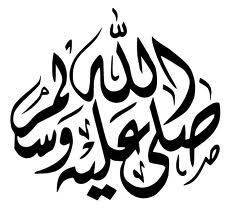 Abdul-Muttalibgrand father
Abdul-Muttalib was in charge of pilgrims’ food and water and was well respected amongst Quraish.
 he witnessed two important events in his lifetime, namely digging of the Zamzam well and the year of the Elephant.
Digging of the zam zam
Abdul-Muttalib received an order in his dream to dig Zamzam well in a particular place. He did that and found the things that Jurhum men had buried therein 
He found the swords, armours and the two deer of gold
then the tradition of providing Zamzam water to pilgrims was established.
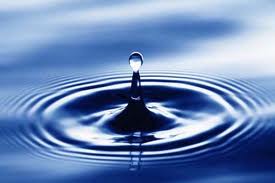 When the well of Zamzam gushed water forth, in the hands of Abdul-Muttalib and his  prerogative as regards the sacred spring was established, he made a solemn vow to sacrifice one of his adult children to Al-Ka‘bah if he had ten.
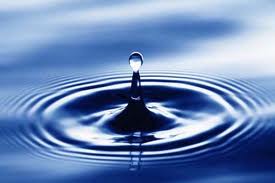 THE YEAR OF THE ELEPHANT
Abraha, (Ethiopian) viceroy in Yemen decided to demolish kaabah.
But Allaah saved kaabah by sending birds carrying small stones in their beaks which destroyed the army
This incident is mentioned in surah Al-fil in Quran
أَلَمۡ تَرَ كَيۡفَ فَعَلَ رَبُّكَ بِأَصۡحَـٰبِ ٱلۡفِيلِ 
Have you not seen how your Lord dealt with the Owners of the Elephant?
The Event of the Elephant took place in the month of Al-Muharram, fifty or fifty five days before the birth of Prophet Muhammad (Allah bless him and give him peace) which corresponded to late February or early March 571 A.D. It was a gift from Allâh to His Prophet and his family.
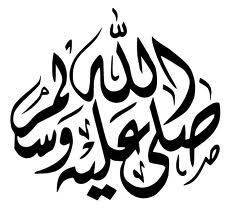 News of the Elephant event reached the most distant corners of the world
The Elephant Raid Event riveted the world’s attention to the sacredness of Allâh’s House, and showed that this House had been chosen by Allâh for its holiness
Abdullah
Abdul-Muttalib had ten sons and  Abdullah was the smartest of all, the chastest and the most loved
He was the one chosen for the sacrifice that
Prophet once said:
"I am the offspring of the slaughtered two," meaning Ishmael and ‘Abdullah.
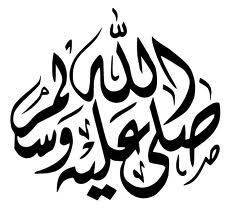 Mother of the Prophet
Abdul-Muttalib chose Amina, daughter of Wahab bin ‘Abd Munaf, as a wife for his son, ‘Abdullah. She in the light of this ancestral lineage, stood eminent in respect of nobility of position and descent.
 Abdullah the prophet s father died two months before his birth
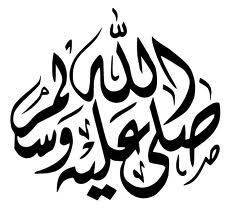 His Birth
9 Rabi‘ Al-Awwal, 
20th of April, 571 A.D.
Childhood
It was the general custom of the Arabs to send their children away to Bedouin wet nurses, so that they might grow up in the free and healthy surroundings of the desert and acquire the pure language who, even in those times were free from common cultural vices.
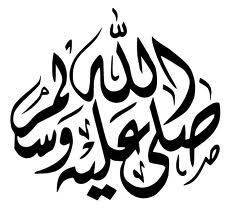 When prophet was only six years old his mother died during the journey to madina
His grandfather Abdul-muttalib took the charge of his well being.
But When he was only eight years old, his grandfather also passed away
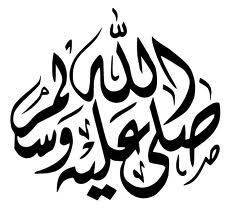 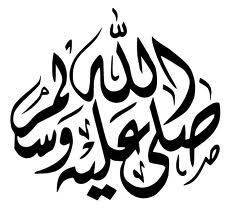 The charge of the Prophet was now passed on to his uncle Abu Talib,
 who was the brother of the Prophet’s father.
Abu Talib remained for forty years cherishing his nephew and extending all
 possible protection and support to him
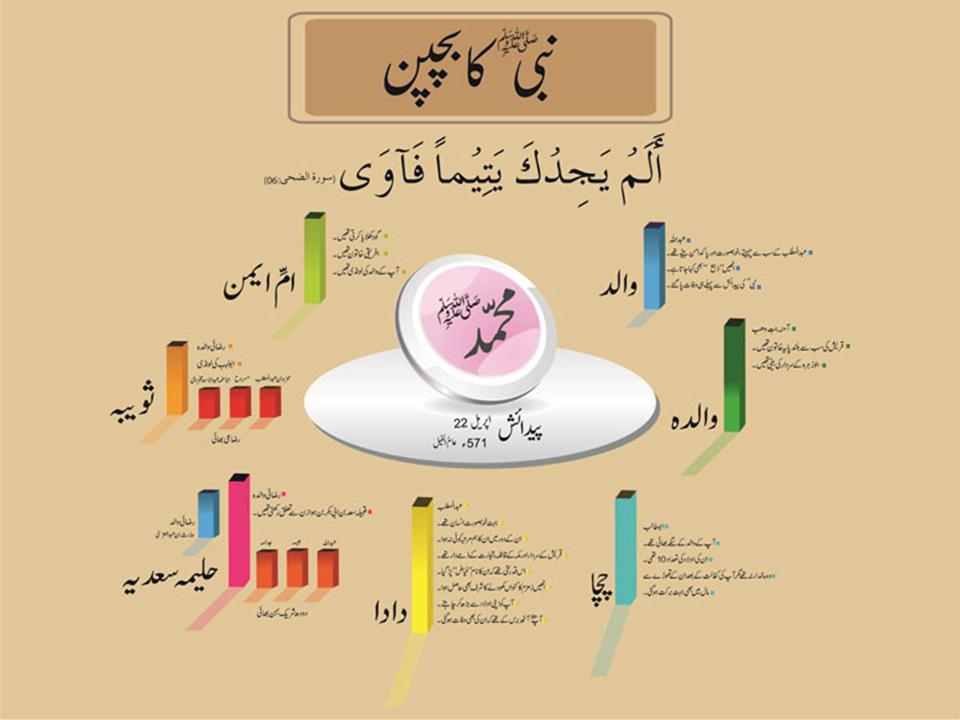 Al-Fudoul Confederacy
At the conclusion of the 'Sacrilegious’ Wars when peace was restored, people felt the need for forming confederacy at Makkah for suppressing violence and injustice, so some of the quraish tribes entered into peace treaty of which prophet was a witness.
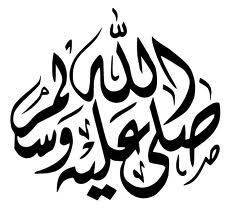 Muhammad’s Early Job
It is reported that he worked as a shepherd for Bani Sa‘d and Quraish.
Quraish people were mostly traders. At the age of 25, Prophet (pbuh) also went to Syria as a merchant for Khadijah [R].
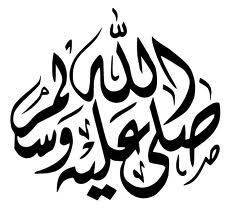 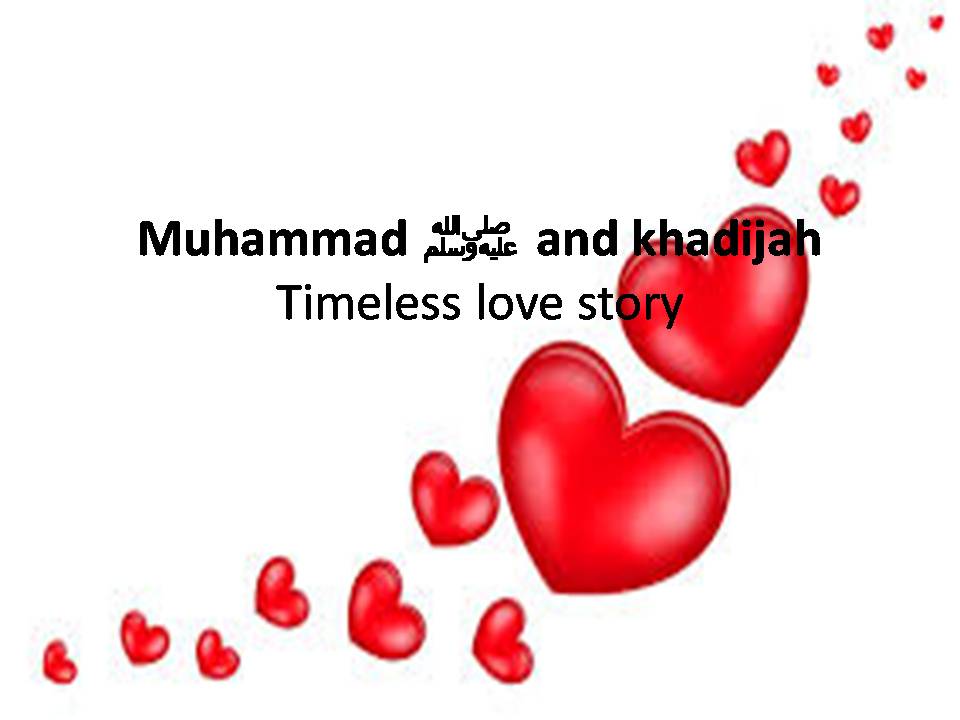 Muhammad ﷺ and khadijahTimeless love story
His Marriage to Khadijah
Khadijah was a business-woman of great honour and fortune.
After the return of Muhammad (pbuh) from his trade journey for Khadija (RA), she was told about Muhammad’s good manners, honesty, deep thought, sincerity and faith.
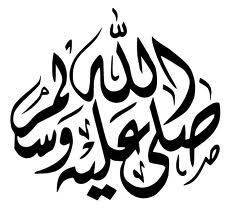 His Marriage to Khadijah
She realized that she had found her soulmate. 
She disclosed her wish to her friend, who immediately went to Muhammad and broke the good news to him. 
He agreed and requested his uncles to meet Khadijah’s uncle and talk about the proposal. 
Subsequently, they were married.
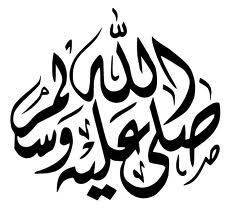 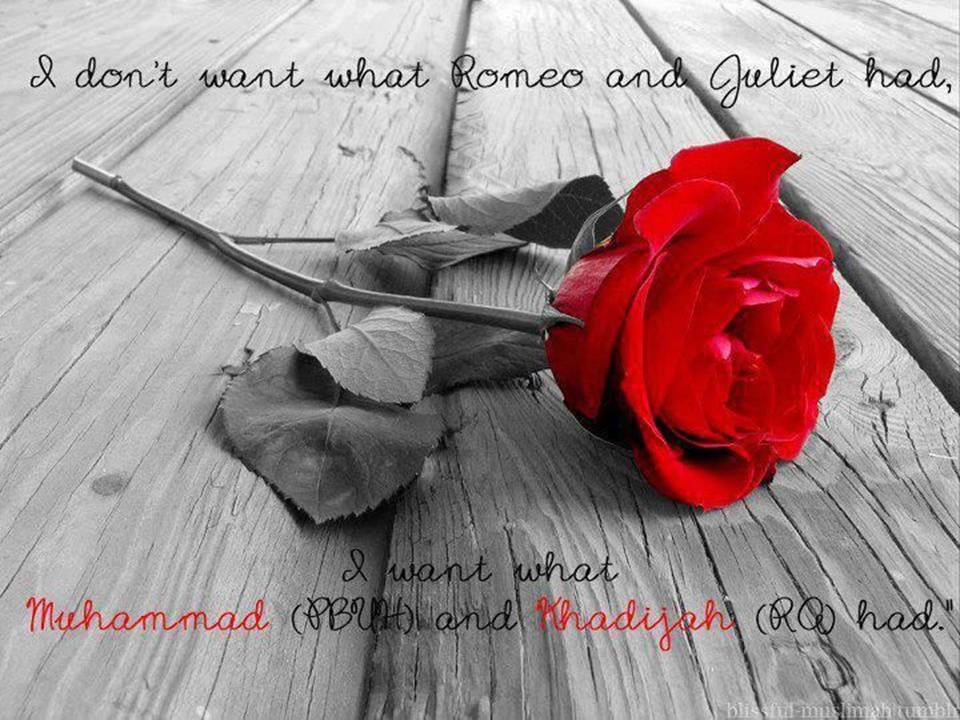 His Marriage to Khadijah
He gave her twenty camels as dowry. 
At the time of marriage, he was twenty five and she was forty years old and was considered as the best woman of her folk in lineage, fortune and wisdom. 
She was the first woman whom the Messenger of Allâh (pbuh) married. 
He did not get married to any other woman until she had died.
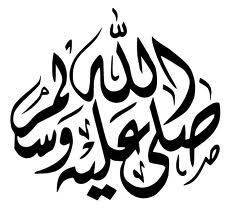 Khadijah and Muhammad
5 out of their 6 children, except Fatimah, died during his lifetime. Fatimah died six months after his death. 
All his daughters witnessed Islam, embraced it, and emigrated to Madinah.
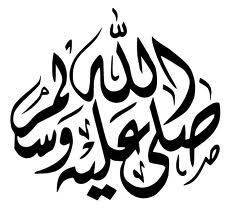 Rebuilding Al-Ka‘bah
When the Messenger of Allâh was thirty five, Quraish started rebuilding Al-Ka‘bah.
The chiefs of Quraish decided to use only licit money in rebuilding Al-Ka‘bah, so all money that derived from prostitution, singing and dancing, usury or unjust practices or immoral means was excluded.
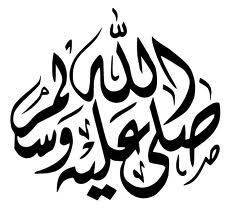 Muhammad in his youth
Prophet Muhammad (pbuh) was a combination of the best social attributes. 
An exemplary man of weighty mind and faultless insight. 
Favoured with intelligence, originality of thought and accurate choice of the means leading to accurate goals.
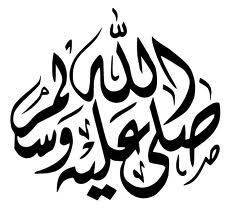 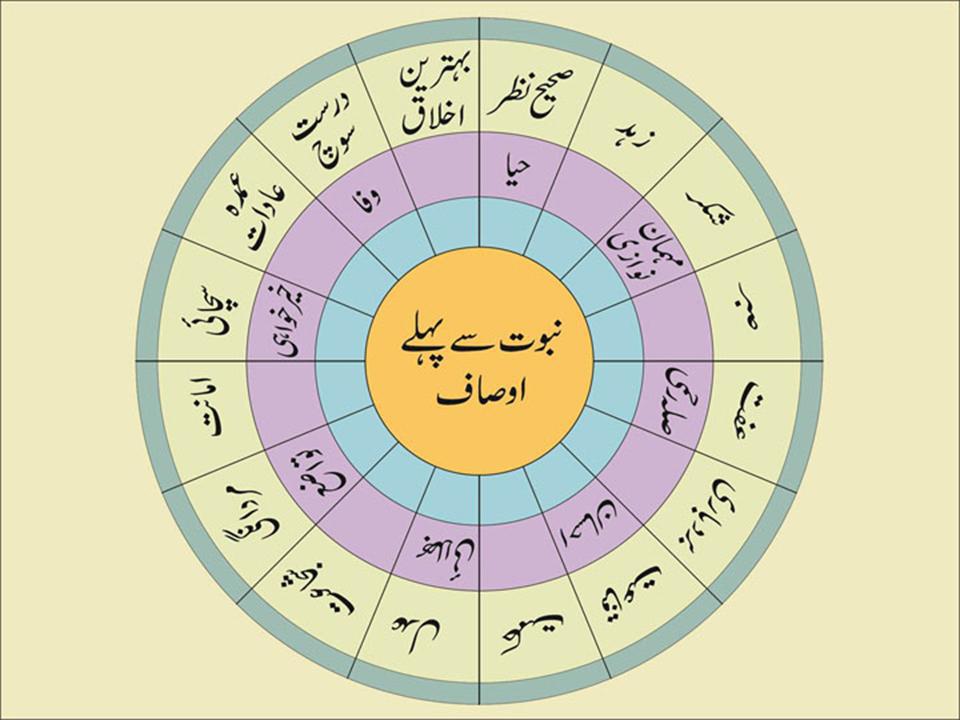